Basic Evaluation of Woman with Infertility
Prof.Fadia J Alizzi
Consultant OBG & Reproductive Medicine
Al-Mustansiriyia Medical College / Al-Yarmouk Teaching Hospital
Infertility - Definition
Is a failure to conceive after 12 months of regular unprotected intercourse.
Natural conception
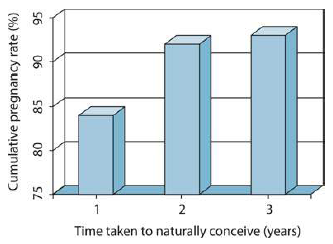 Why one year ?
Infertility - Definition
Is a failure to conceive after 12 months of regular unprotected intercourse.
Natural conception
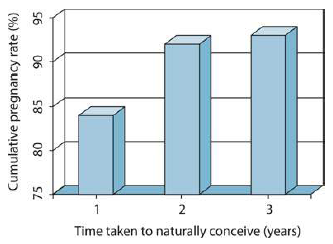 Natural conception
Why one year ?
There is cumulative increase in pregnancy rates over time as couples try for conception. 
Within 6 months 70% 
after 12 months 80% 
after 24 months 90%
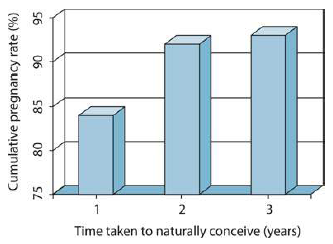 Why one year ?
Chance of Natural Conception
A healthy couple having frequent intercourse have about an 18–20% chance of conceiving in a single menstrual cycle. 
Over 80% of couples will conceive within 1 year if:
a) Woman is aged under 35(37) years and
b) Couple does not use contraception.
c) Have regular sexual intercourse.
Of those who do not conceive in the first year, about half will do so in the second year (cumulative pregnancy rate over 90%) .
Vaginal sexual intercourse every 2 to 3 days optimises the chance of pregnancy.
Types of subfertility
Primary Subfertility: couples that have never conceived 
 Secondary Subfertility: couples that have previously conceived together (even if pregnancy was not eventful)
Incidence
Exact incidence in Iraq, not known?
In population studies, it was estimated that infertility affects up to 15% of couples and that subfertility is thought to affect about one in seven couples.
When to Investigate ?
An infertility evaluation is usually initiated:
 after one year of regular unprotected intercourse in women under age 35 years 
after six months of unprotected intercourse in women age 35 years and older.
The evaluation may be initiated sooner in women with 
MC abnormalities : amenorrhoea, oligomenorrhoea
women with low ovarian reserve 
 known male factor subfertility 
 endometriosis
 history of pelvic inflammatory disease (PID).
 reproductive tract malformations.
Ovarian causes
When to Investigate ?
An infertility evaluation is usually initiated:
After one year of regular unprotected intercourse in women under age 35 years 
After six months of unprotected intercourse in women age 35 years and older.
The evaluation may be initiated sooner in women with 
MC abnormalities : amenorrhoea, oligomenorrhoea
women with low ovarian reserve 
 known male factor subfertility 
 Endometriosis
 history of pelvic inflammatory disease (PID).
 reproductive tract malformations.
Male cause
When to Investigate ?
An infertility evaluation is usually initiated:
After one year of regular unprotected intercourse in women under age 35 years 
After six months of unprotected intercourse in women age 35 years and older.
The evaluation may be initiated sooner in women with 
MC abnormalities : amenorrhoea, oligomenorrhoea
women with low ovarian reserve 
 known male factor subfertility 
 Endometriosis
 History of pelvic inflammatory disease (PID).
 Reproductive tract malformations.
Tubal & Uterine causes
Causes of subfertility
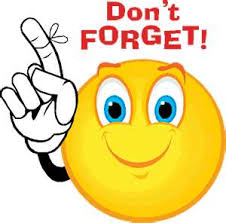 Both male & female 
&
Unexplained infertility
Tubal & Uterine causes
Ovarian causes
Male cause
Causes of subfertility
WHO
UK
How to Evaluate ?
Essential components of an initial workup include a review of the medical history, physical examination, prepregnancy evaluation and additional tests as indicated.
Remember the  causes
1.	Female cause:
•	Ovulatory cause
•	Tubal cause 
•	Endometriosis 
•	Uterine cause
2.	Male cause
3.	Both male & female cause
4.	Un-explained infertility
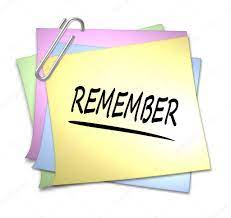 How to Evaluate ?
Essential components of an initial workup include a review of the medical history, physical examination, prepregnancy evaluation and additional tests as indicated.
Remember the  causes
Female cause of infertility
1.	Female cause:
•	Ovulatory cause
•	Tubal cause 
•	Endometriosis 
•	Uterine cause
2.	Male cause
3.	Both male & female cause
4.	Un-explained infertility
History
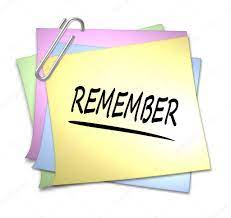 Examination
investigation
History
Age 
Type of infertility (primary , secondary)
Duration of infertility 
Menstrual history (cycle length and characteristics)
Dysmenorrhea ( primary , secondary )
Dyspareunia ( superficial , deep )
Discharge ( STD , PID , abnormal pap smear )
Drugs  ( Ovulation induction , Contraception  , antidepressant  ,steroids, anti- psychotic, antiemetic)  
Sexual history, including sexual dysfunction and frequency of coitus.
History
Obstetric history: 
Type of conception(spontaneous/assisted)
Parity (NVD/CS, History of PPH, Postpartum sepsis)
Abortion(time ,type, with or without curettage)  
Medical history and medication : fitness & safety of pregnancy
Surgical history (pelvic surgery, health defining surgery as cardiac disease, etc.)  
Hereditary history, including family members with infertility, birth defects, genetic mutations, or intellectual disability. Women with fragile X pre-mutation may develop premature ovarian failure, while males may have learning problems, developmental delay, or autistic features.
History
Personal and lifestyle history including 
Address because of its importance in the follow up.
Occupation
Exercise
Stress
Dieting/changes in weight
Smoking and alcohol use.
Religion (donation consideration?)
History
Results of previous evaluation and therapy for infertility:
Previous evaluation results if performed:
Previous TVU and hormonal assay
Tubal patency test
Laparoscopy report
Hysteroscopy report
Previous treatments:
Type  and doses of drugs ( oral or injectable ovulation induction drugs)
Number of cycles treatment
IVF/ICSI treatment(Report from center for each treatment cycle)
The cause of IVF-trial if any
No of IVF  cycle 
Successful or not 
Type of protocol( agonist or antagonist)
Type & dose of gonadotropin
Type & dose of trigger
Type &dose of luteal phase support
Number & type of embryo
Fresh or freeze cycle 
With or without PGS/PGD
Any complication (OHSS)
Examination
BMI and general built
Secondary sexual characters 
Signs of androgen excess (hirsutism, acne, male pattern baldness, Virilization
Endocrine disorders as thyroid gland examination and acromegaly 
Galactorroeaha (must not be stimulated or physically expressed by doctor)
Abdominal examination for scars from previous abdominal surgery. Large pelvic masses including ovarian cysts and fibroids, palpable abdominally.
Tenderness or masses in the adnexa or posterior cul-de-sac (pouch of Douglas) are consistent with chronic pelvic inflammatory disease or endometriosis.
Vaginal/cervical structural abnormalities or discharge suggest the presence of a Müllerian anomaly, infection, or cervical factor.
Uterine enlargement, irregularity, or lack of mobility is signs of a uterine anomaly, leiomyoma, endometriosis, or pelvic adhesive disease.
Investigations
Blood tests: Complete blood count (CBC) and blood sugar.
Transvaginal ultrasound (TVUS) is recommended.
Hormonal Assay . 
Tubal potency testing may be necessary.
Screening for infection 
Rubella
Chlamydia testing should be offered prior to any uterine instrumentation.
If ART is to be offered, viral screening for (HIV) and hepatitis B and C
Infertility cases based discussion
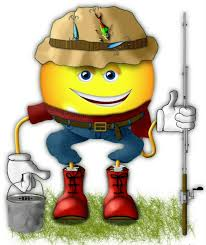 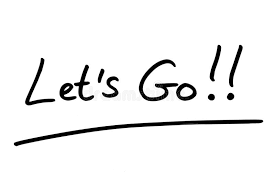 Cases based discussion according to the cause of infertility
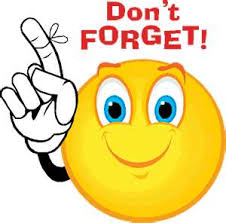 Both male & female 
&
Unexplained infertility
Tubal & Uterine causes
Ovarian causes
Male cause
WHO
Ovulatory Causes
22 years  old woman, presented to infertility clinic with primary infertility of 2 years duration, she had amenorrhoea for the last 4 months , her BMI is 18 , her partner SFA was normal & her HSG was normal as well
Ovarian causes
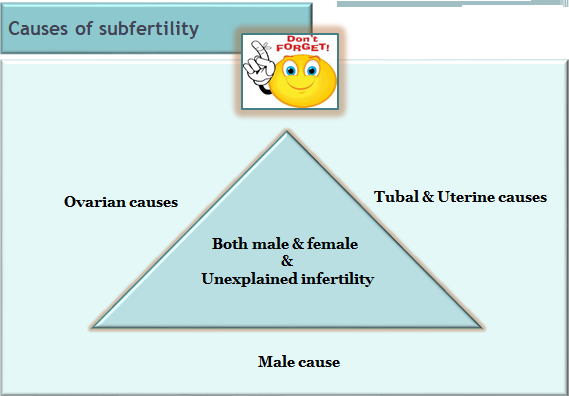 22 years  old woman, presented to infertility clinic with primary infertility of 2 years duration, she had amenorrhoea for the last 4 months , her BMI is 18 , her partner SFA was normal & her HSG was normal as well
Ovarian causes
Interpret data
1st step = exclude pregnancy 
Withdraw the cycle by progesterone (PCT)
If PCT negative means the patient has low estrogen ; add estrogen to withdraw the cycle  
Do hormonal assay at cycle day (2-5)
PCT was negative – add estrogen = withdrawal of blood
Hormonal assay
22 years  old woman, presented to infertility clinic with            primary infertility of 2 years duration, she had amenorrhoea for the last 4 months , her BMI is 18 , her partner SFA was normal & her HSG was normal as well
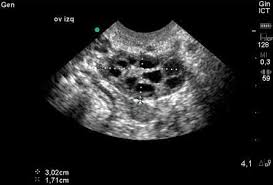 Hypogonadotropic 
Hypogonadism
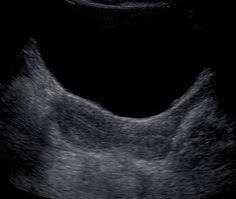 22 years  old P3 woman, presented to infertility clinic with secondary infertility of 2 years duration, she had amenorrhoea for the last 1 year , her last delivery ended by sever PPH that needs 6pints of blood & blood products   & she couldn’t lactate her last baby; her partner SFA was normal & her HSG was normal as well
Ovarian causes
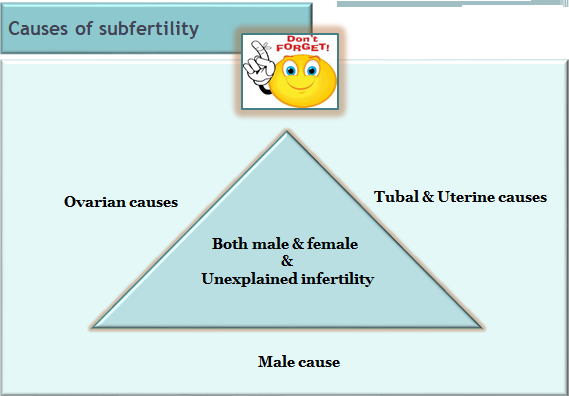 22 years  old P3 woman, presented to infertility clinic with secondary infertility of 2 years duration, she had amenorrhoea for the last 1 year , her last delivery ended by sever PPH that needs 6pints of blood & blood products   & she couldn’t lactate her last baby; her partner SFA was normal & her HSG was normal as well
Ovarian causes
Interpret data
1st step = exclude pregnancy 
Withdraw the cycle by progesterone (PCT)
If PCT negative means the patient has low estrogen ; add estrogen to withdraw the cycle  
Do hormonal assay at cycle day (2-5)
PCT was negative – add estrogen = withdrawal of blood
Hormonal assay
22 years  old woman, presented to infertility clinic with            primary infertility of 2 years duration, she had amenorrhoea for the last 4 months , her BMI is 18 , her partner SFA was normal & her HSG was normal as well
Sheehan syndrome
28 years  old woman, presented to infertility clinic with primary infertility of 3 years duration, she had amenorrhoea for the last 3 months , her BMI is 30, she had hirsutism & acne, her partner SFA was normal & her HSG was normal as well
Ovarian causes
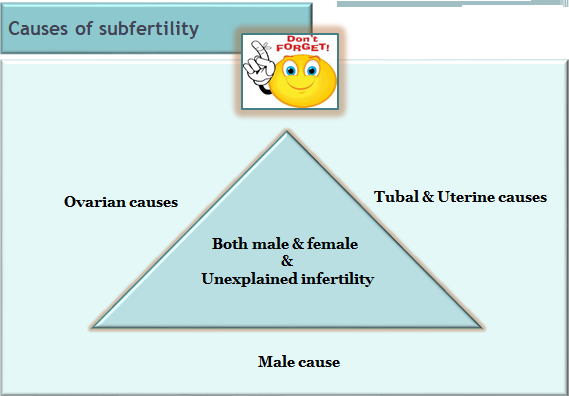 28 years  old woman, presented to infertility clinic with primary infertility of 3 years duration, she had amenorrhoea for the last 3 months , her BMI is 30, she had hirsutism & acne, her partner SFA was normal & her HSG was normal as well
Ovarian causes
Interpret data
1st step = exclude pregnancy 
Withdraw the cycle by progesterone (PCT)
If PCT negative means the patient has low estrogen ; add estrogen to withdraw the cycle  
Do hormonal assay at cycle day (2-5)
PCT was positive = withdrawal of blood
Hormonal assay & TVU
28 years  old woman, presented to infertility clinic with primary infertility of 3 years duration, she had amenorrhoea for the last 3 months , her BMI is 30, she had hirsutism & acne, her partner SFA was normal & her HSG was normal as well
1
2
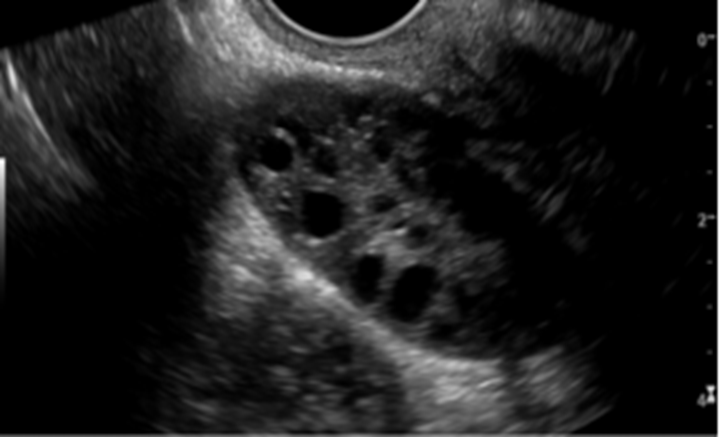 3
PCOS
No. F≥12 (20) of 2-9mm
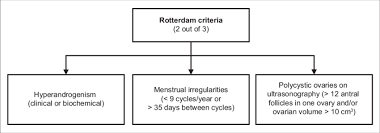 38 years old woman, presented to infertility clinic with primary infertility of 3 years duration, she had amenorrhoea for the last 3 months , her partner SFA was normal & her HSG was normal as well
Ovarian causes
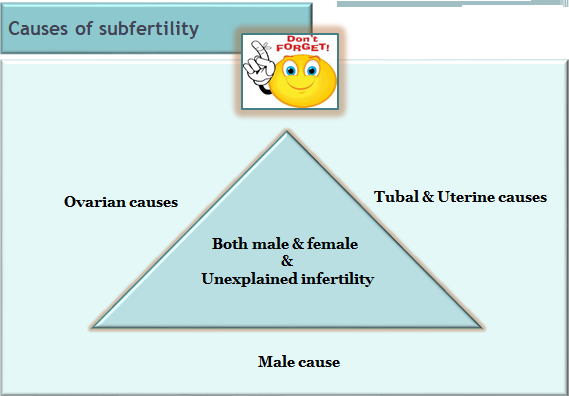 38 years old woman, presented to infertility clinic with primary infertility of 3 years duration, she had amenorrhoea for the last 3 months , her partner SFA was normal & her HSG was normal as well
Ovarian causes
Interpret data
1st step = exclude pregnancy 
Withdraw the cycle by progesterone (PCT)
If PCT negative means the patient has low estrogen ; add estrogen to withdraw the cycle  
Do hormonal assay at cycle day (2-5)
PCT was negative – add estrogen = withdrawal of blood
Hormonal assay
38 years old woman, presented to infertility clinic with primary infertility of 3 years duration, she had amenorrhoea for the last 3 months , her partner SFA was normal & her HSG was normal as well
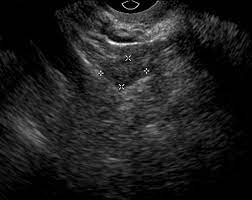 Premature 
ovarian 
failure
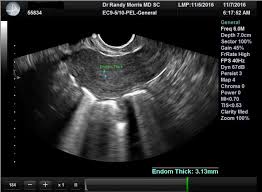 25 years old woman presented to endocrinology unit complains from oligomenorrhoea, amenorrhea, galactorrhea, decreased libido &  infertility  for one year duration  , PT negative , no CNS manifestation
Ovarian causes
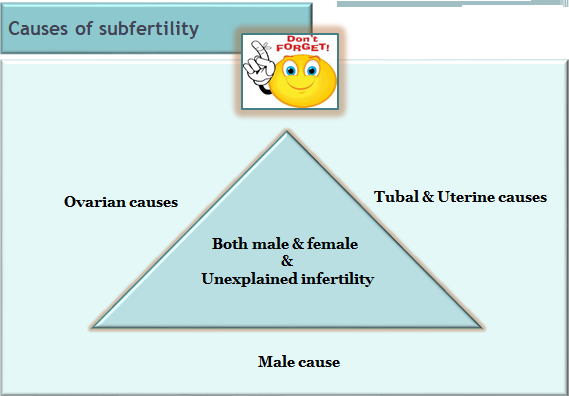 25 years old woman presented to endocrinology unit complains from oligomenorrhoea, amenorrhea, galactorrhea, decreased libido &  infertility  for one year duration  , PT negative , no CNS manifestation
Ovarian causes
Interpret data
1st step = exclude pregnancy 
Withdraw the cycle by progesterone (PCT)
If PCT negative means the patient has low estrogen ; add estrogen to withdraw the cycle  
Do hormonal assay at cycle day (2-5)
PCT was negative – add estrogen = withdrawal of blood
Hormonal assay
25 years old woman presented to endocrinology unit complains from oligomenorrhoea, amenorrhea, galactorrhea, decreased libido &  infertility  for one year duration  , PT negative , no CNS manifestation
Hyperprolactinaemia
Ovulatory – disorders  Rx
Cases based discussion according to the causes of infertility
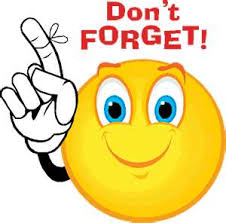 Both male & female 
&
Unexplained infertility
Tubal & Uterine causes
Ovarian causes
Tubal Patency Test
What ?
Why? 
When?
Male cause
When & Why  to do TPT ?
An infertility evaluation is usually initiated:
 after one year of regular unprotected intercourse in women under age 35 years 
after six months of unprotected intercourse in women age 35 years and older.
The evaluation may be initiated sooner in women with 
amenorrhoea, oligomenorrhoea
women with low ovarian reserve 
 known male factor subfertility 
 endometriosis
 History of pelvic inflammatory disease (PID).
Pelvic surgery  & adhesion
 reproductive tract malformations.
Fallopian tube abnormalities / Pelvic adhesions
Causes

Congenital:

Acquired :

PID ( chlamydial or gonorrhea )

Moderate & severe endometriosis 

Adhesions from                                                                                                                                          * previous surgery or                                                                                                                        *non-tubal infection (eg, appendicitis, inflammatory bowel disease), pelvic tuberculosis, salpingitis isthmica nodosa.

Proximal tubal blockage may result from plugs of mucus and amorphous debris or spasm of the uterotubal ostium, but does not reflect true anatomic occlusion

Fallopian tube polyp.
Agenesis
Hypoplasia
Accessory Fallopian tube
Uterine problems
Fibroids can interfere with fertility, but their impact depends on their size and location. 

Endometrial polyps can reduce the chance of implantation, although this tends not to be absolute. 

Endometrial scarring (Asherman’s syndrome)

Adenomyosis : focal or diffuse

Congenital uterine anomalies, such as a septum

Cervical factors
What are the tests?
Tubal patency and an assessment of the uterine cavity are investigated by:

Hysterosalpingography (HSG) using X-ray 

Hysterocontrast sonography (HyCoSy)  using ultrasound

HyFoSy

Saline infusion sonography  (SIS)

3D hysterocontrast sonography

MRI+HSG

CT + HSG  

Patients  at high risk of pelvic pathology  benefit from  laparoscopy and hysteroscopy as a dual diagnostic and potentially therapeutic procedure.
Tubal Patency Test
HSG
Definition:
  HSG is the evaluation of the uterine cavity, fallopian tubes, and adjacent peritoneal cavity following the injection of contrast material through the cervical canal
It is performed as a real-time outpatient examination under fluoroscopy with iodinated water-soluble contrast (10-30 ml) material.
Evaluation of the
 
Inner contour of the uterus and fallopian tubes.
 The width/length of the cervix
Shape of the uterine cavity
Outline of the cornua and lumen for each fallopian tube
Contrast spill (or absence) from the tubes
Information about peritoneal adhesions around the tubes
Timing 

Less than 12 days of cycle = 6- 11 days 

When to retain to sexual life after HSG  ----- immediately ?
Tubal Patency Test
HSG - Set & Procedure
Dorsal lithotomy
 BME
 Speculum
Swabs
Blunt dilator
Long forceps to
 pass a 5-F flexible
 balloon-tipped catheter
(1.0 -1.5 cc)

OR

Jarcho cannula and tenaculum
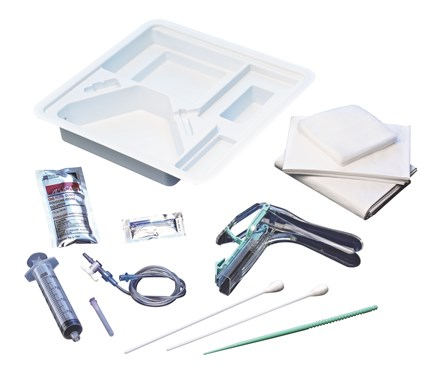 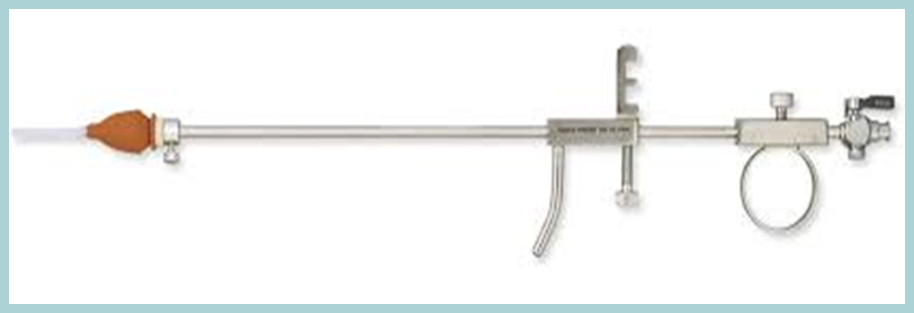 Tubal Patency Test
HSG
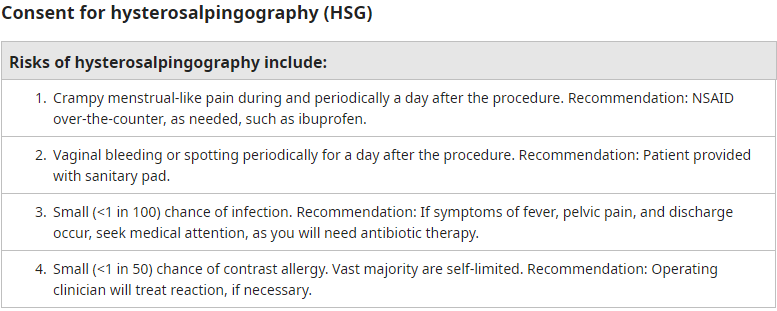 Tubal Patency Test
HSG
Contraindications

Pregnancy
Active undiagnosed vaginal bleeding
Active pelvic infection (even if the patient is receiving antibiotic therapy)
History of a moderate or severe reaction to iodinated contrast 
Active menstruation is a relative contraindication.
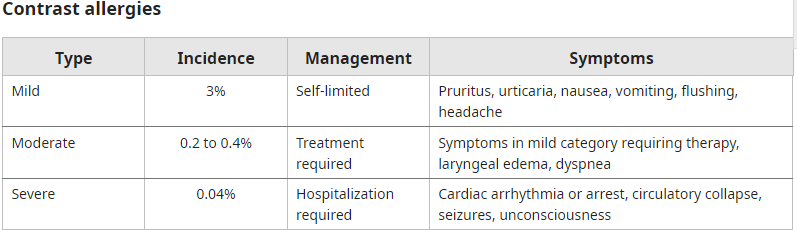 HSG
HSG
Normal  HSG
HSG is the evaluation of the uterine cavity, fallopian tubes, and adjacent peritoneal cavity following the injection of contrast material through the cervical canal 

It is performed as a real-time outpatient examination under fluoroscopy with iodinated water-soluble contrast material (10 to 30 ml).
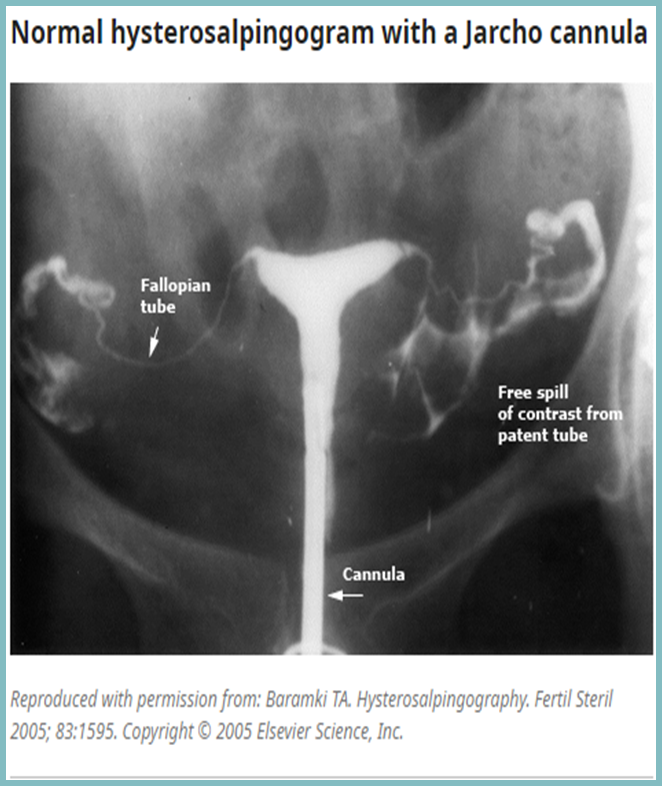 30 years old woman Para 1, previous CS, presented to infertility clinic with secondary infertility of 3 years duration, she had regular MC , her partner SFA was normal
What's next?
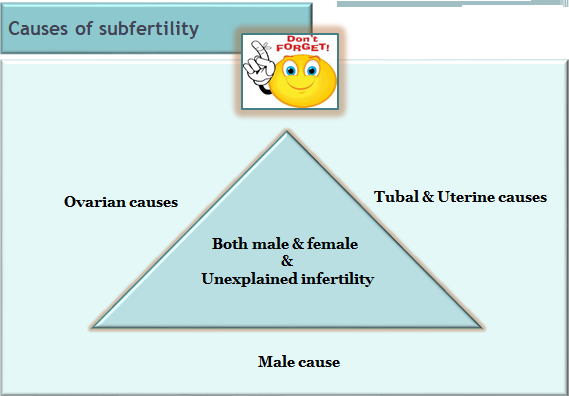 Tubal cause
TPT –

HSG
30 years old woman Para 1, previous CS, presented to infertility clinic with secondary infertility of 3 years duration, she had regular MC , her partner SFA was normal
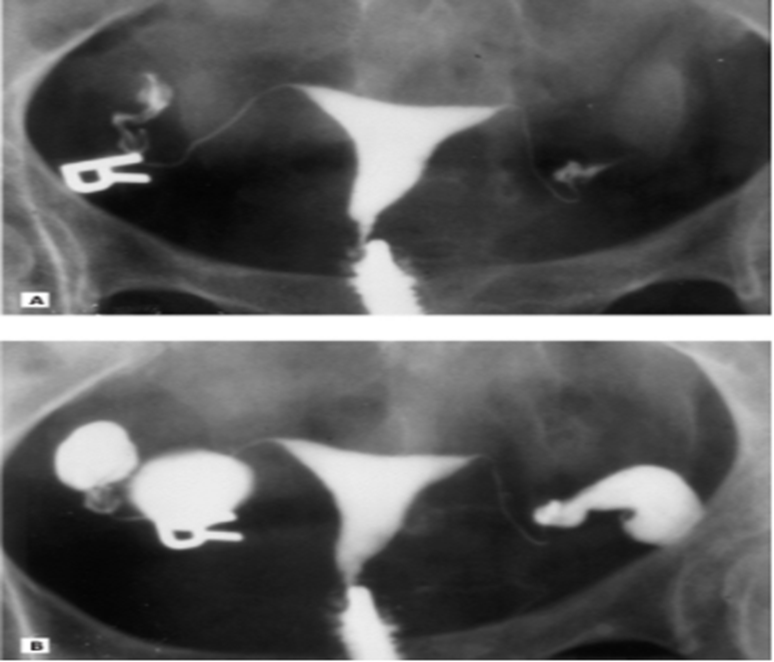 HSG view

normal uterine cavity filling 
but no definite spillage from the tubes & bilateral hydrosalpinx can be seen
32 years old woman Para 2 VD + Abortion 2 with history of one vigorous curettage 1 year ago , presented to infertility clinic with secondary infertility of 1 years duration, she had amenorrhoea with slight infrequent VB , her partner SFA was normal
What's next?
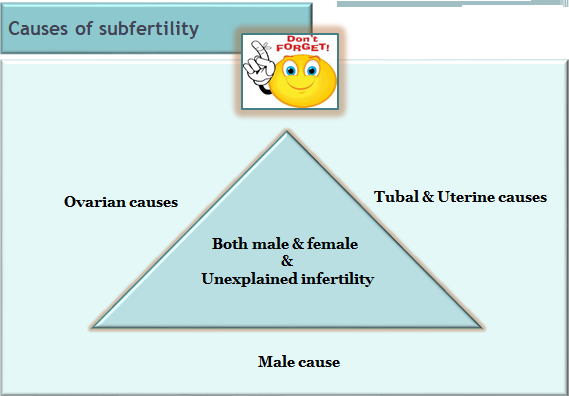 Uterine cause
TPT –

HSG
32 years old woman Para 2 VD + Abortion 2 with history of one vigorous curettage 1 year ago , presented to infertility clinic with secondary infertility of 1 years duration, she had amenorrhoea with slight infrequent VB , her partner SFA was normal
interpret data

History of 2nd infertility after vigorous curettage with slight infrequent cycle  is highly suggestive of Asherman syndrome
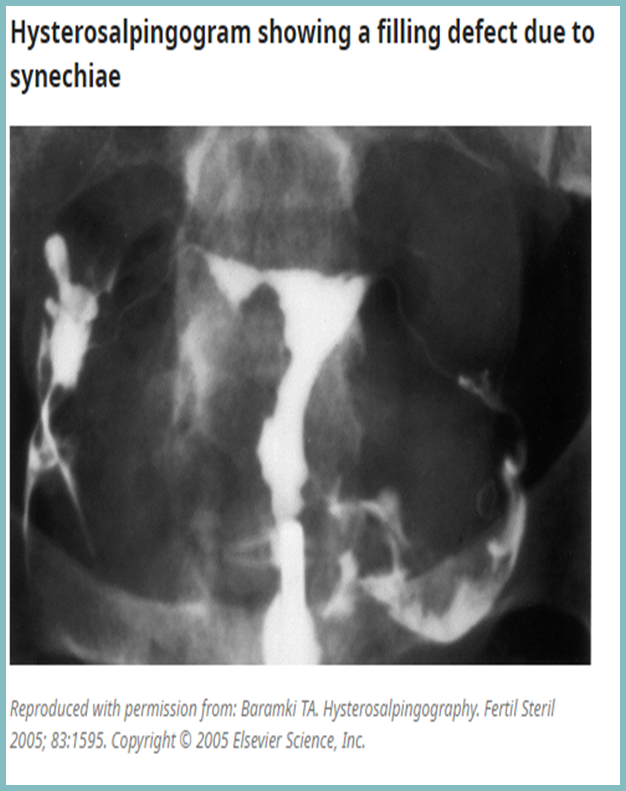 Cases based discussion according to the cause of infertility
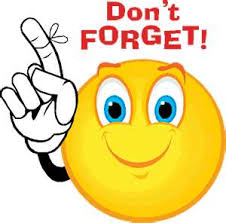 Both male & female 
&
Unexplained infertility
Tubal & Uterine causes
Ovarian causes
Male cause
Male subfertility
The causes of male infertility can be divided into four main areas :

Endocrine and systemic disorders (usually related to secondary [Hypogonadotropic] hypogonadism) – 2 -  5%.

Primary testicular defects in spermatogenesis – 65 -80 % (of which the majority have idiopathic dysspermatogenesis, an isolated defect in spermatogenesis without an identifiable cause).

Sperm transport disorders – 5%.

Idiopathic male infertility – 10 - 20 %. Idiopathic male infertility 

should be distinguished from idiopathic dysspermatogenesis. Idiopathic male infertility describes an infertile man with a normal semen analysis and no apparent cause for infertility, whereas infertile men with idiopathic dysspermatogenesis have abnormal semen analyses.
Investigations
Male  investigations
SFA
Hormonal assay ( FSH,LH , S. testosterone &S.prolactine)  is indicated in the cases of  very low sperm count or azoospermia
Scrotal and transrectal ultrasound & Imaging of accessory glands and ducts 
Testicular biopsy ?????
Less evidence-based tests include measuring deoxyribonucleic acid (DNA) fragmentation levels in the sperm.
Genetic study : in azoospermia mainly
karyotype 
 cystic fibrosis screen.
Microdeletions of the AZFa and AZFb regions of the Y chromosome are not tested for routinely, because they are not ameliorable to treatment. However, they carry a poor prognosis for surgical sperm retrieval procedures and may be tested for in this context in the presence of azoospermia.
Male  investigations
Seminal Fluid Analysis ( SFA)
The only routine investigation on the male side

Most centers recommend between a 2-4 ( up to 7 days)day abstinence from ejaculation before providing the semen sample.

 If possible, the patient should collect the sample by masturbation at the doctor's office. If not possible, then the sample may be collected at home and delivered to the laboratory within an hour of collection.

If the initial SFA is abnormal it should be repeated 3 months later, to allow adequate time for spermatogenesis, because occasionally an abnormal SFA will result from insults such as viral infections.
Male  investigations
SFA
Semen analysis is the key laboratory assessment of the male partner of an infertile couple. 
The standard semen analysis consists of the following:

Semen volume and pH
Microscopy for:
Sperm concentration, count, motility, and morphology
Debris and agglutination
Leukocyte count
Immature germ cells
Male  investigations
SFA
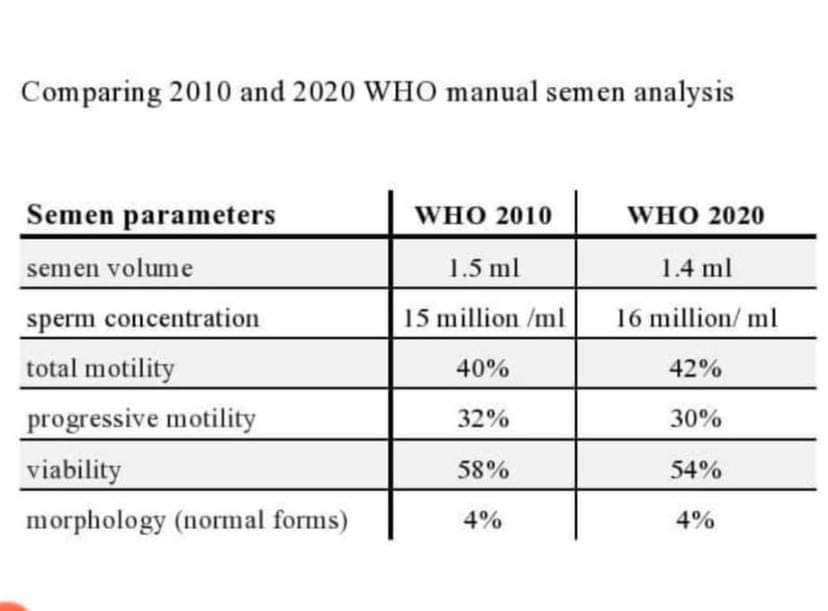 Male  investigations
SFA
Nomenclatures used :

Oligozoospermia = low number of sperm cells in the ejaculate compared with reference ranges
Azoospermia = no sperm cells in the ejaculate
Asthenozoospermia = decrease in sperm motility
Teratozoospermia =increase in spermatozoa with abnormal morphology 
 Aspermia =inability to produce or ejaculate semen
Male  investigations
Hormonal assay
when to send for hormonal assay ( FSH, LH , Serum testosterone, S. prolactin)
 Sperm concentration <10 million/mL
Severe oligozoospermia or azoospermia
men with severe oligozoospermia or azoospermia require genetic testing
28 years old woman attend infertility seeking for pregnancy for 2 years , she had regular MC , her HSG   normal and her partner SFA shows:
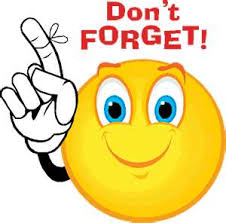 Volume 2ml
Sperm concentration /ml 12million 
Total motility 20%
Progressive motility 12%
Viability 60%
Morphology normal 40%
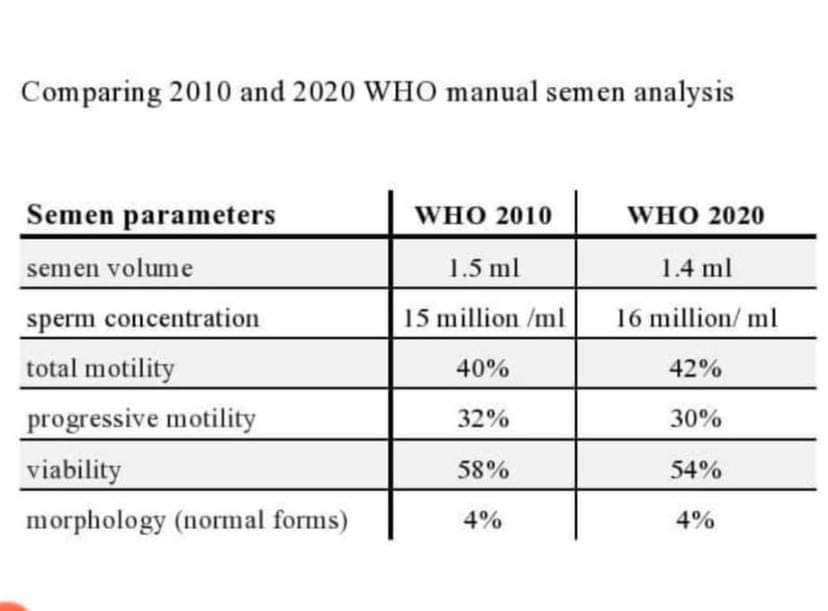 Oligozoospermia
28 years old woman attend infertility seeking for pregnancy for 2 years , she had regular MC , her HSG   normal and her partner SFA shows:
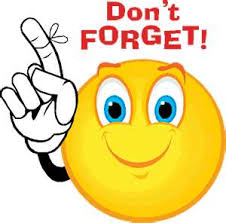 Volume 2ml
Sperm concentration /ml 20million 
Total motility 20%
Progressive motility 12%
Viability 60%
Morphology normal 40%
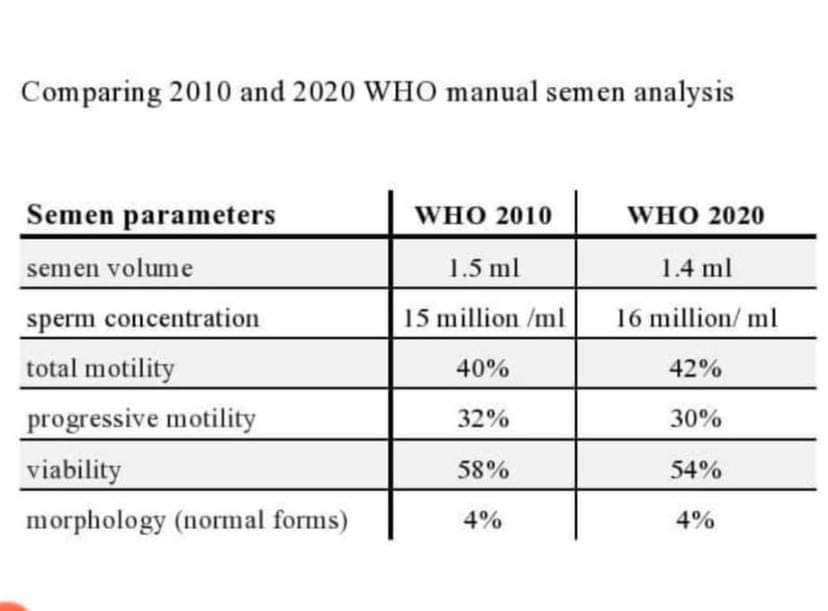 Asthenozoospermia
28 years old woman attend infertility seeking for pregnancy for 2 years , she had regular MC , her HSG   normal and her partner SFA shows:
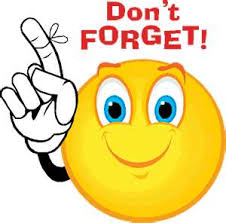 Volume 2ml
Sperm concentration /ml 20million 
Total motility 20%
Progressive motility 12%
Viability 60%
Morphology normal 3%
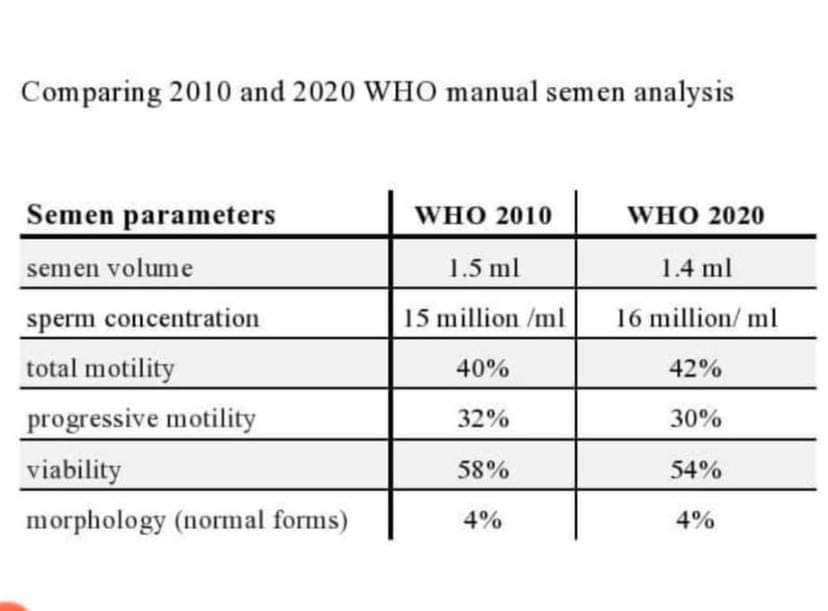 Teratozoospermia
28 years old woman attend infertility seeking for pregnancy for 2 years , she had regular MC , her HSG   normal and her partner SFA shows:
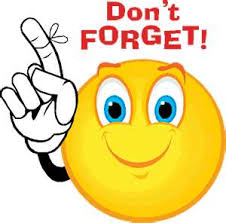 Volume 2ml
Sperm concentration zero  
Total motility
Progressive motility 
Viability 
Morphology normal
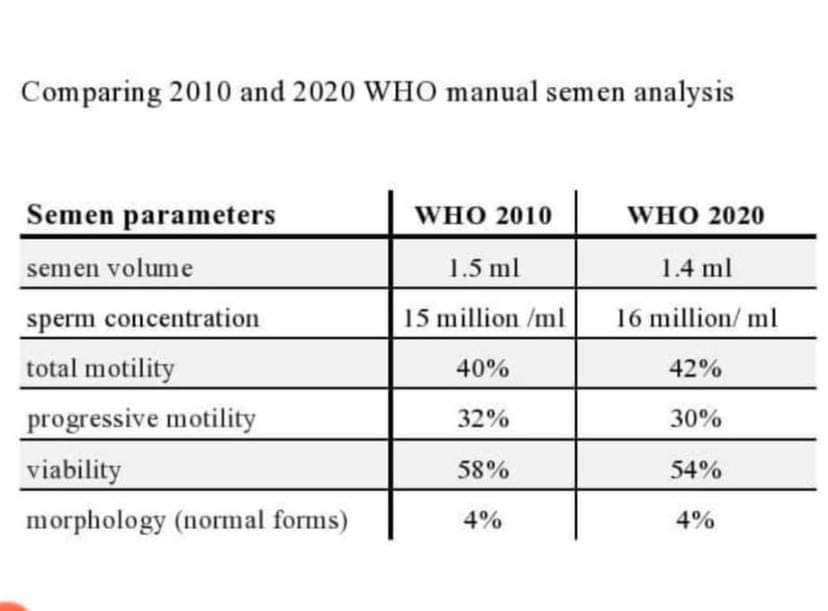 Azoospermia
28 years old woman attend infertility seeking for pregnancy for 2 years , she had regular MC , her HSG   normal and her partner SFA shows:
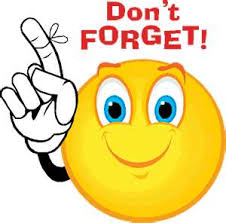 Volume 2ml
Sperm concentration zero  
Total motility
Progressive motility 
Viability 
Morphology normal
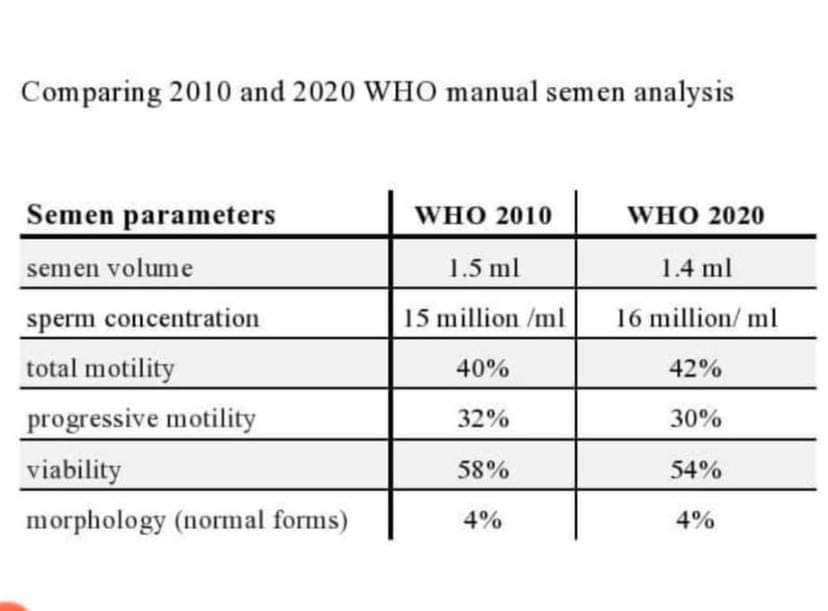 Azoospermia
Send the male for hormonal assay
28 years old woman attend infertility seeking for pregnancy for 2 years , she had regular MC , her HSG   normal and her partner SFA shows:
Volume 2ml
Sperm concentration zero  
Total motility
Progressive motility 
Viability 
Morphology normal
Hormonal assay interpretation :

Low FSH,LH & S.T=HH

Normal FSH,LH & S.T=NN

High FSH,LH & Low S.T= Hypergonadotropic hypogonadism
Azoospermia
Slide - Exam
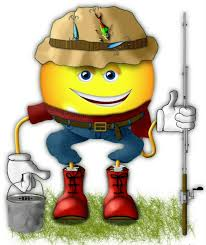 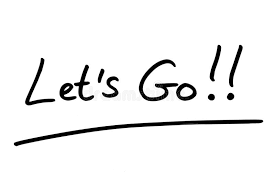 Slide no 1
What does this drug used for ?
It belong to which drug family ?
How its given ?
4. What are the main 2 risk of using ovulation induction drugs?
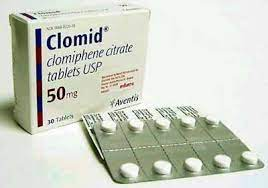 Used as OI drug in PCOS 
Nonsteroidal selective estrogen receptor modulator (SERM)
2nd – 5th day cycle daily for five days in a dose of 2.5-7.5 mg with US follow up 
2 main risk:
Multiple pregnancy 
OHSS
Slide no 2
What does this drug used for ?
It belong to which drug family ?
How its given ?
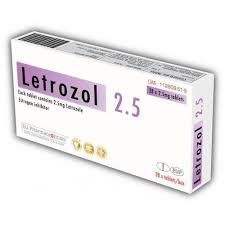 Ovulation induction in PCOS woman . It used in breast cancer
nonsteroidal aromatase inhibitors
2nd – 5th day cycle daily for five days in a dose of 2.5-7.5 mg with US follow up
Slide no 3
What does this drug used for ?
It belong to which drug family ?
How its given ?
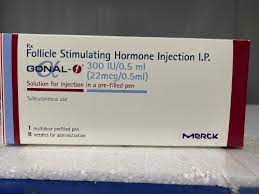 Ovulation induction used in WHO 1 & 2 ovulatory dysfunction  (PCOS woman) . 
Gonadotropin 
In special protocol with high caution due to the risk of Multiple pregnancy & OHSS
Slide no 4
27 years old woman presented with history of secondary infertility of 3 years duration 

What does this slide show?
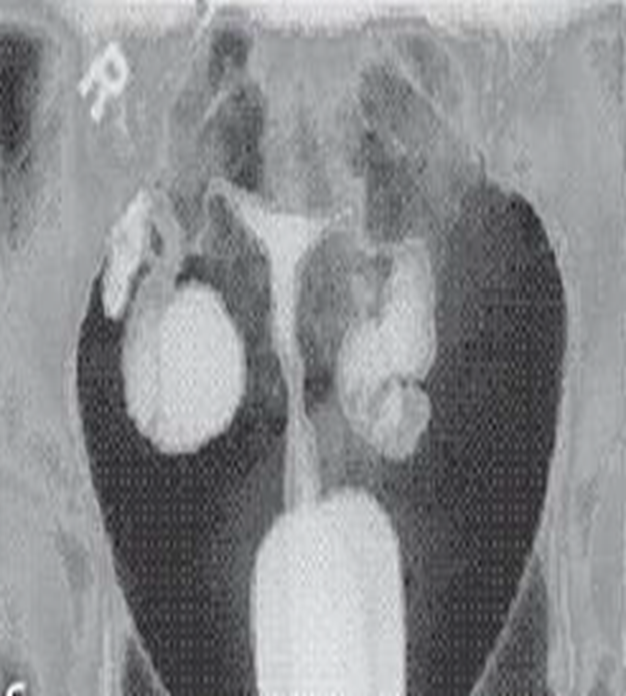 HSG view shows
Normal uterine cavity 
Bilateral tubal blockage
Slide no 5
22years old woman presented with history of 3 months amenorrhea , headache & blurring of vision 
What does this brain MRI show?
What is the drug of choice in this condition ?
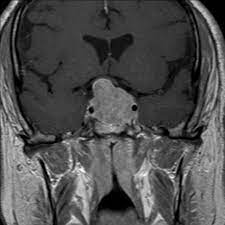 Pituitary macroadenoma
Dopamine agonist : cabergoline
Slide no 6
22years old woman presented with history of 3 months amenorrhea , headache & blurring of vision 
What does this slide show?
What is the drug of choice in this condition ?
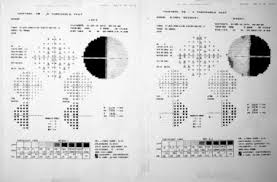 Visual field defect in pituitary macroadenoma 
Cabergoline: Cabergoline is a synthetic ergoline derivative and a long-acting dopamine receptor agonist
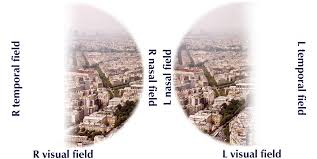 Slide no 7
What does this drug belong to ?
What is the main indication for its use ?
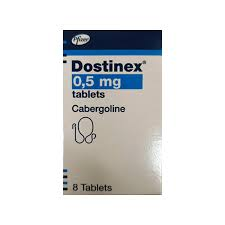 Cabergoline: Cabergoline is a synthetic ergoline derivative and a long-acting dopamine receptor agonist
Main indication for it is hyperprolactinaemia
Slide no 8
28 years old with presented to infertility clinic with history of primary amenorrhea of  3 years; she gave a history of    dysmenorrhea & deep dyspareunia

What does this slide show?
Stage this disease 
What is your next step for her to help her conceive?
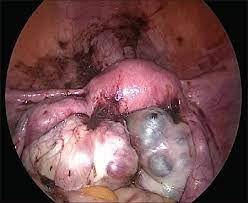 Laparoscopical view shows massive adhesion with endometriosis
Stage 4
IVF
Slide no 9
26 years old woman presented to ER with abdominal pain, SOB , nausea & vomiting for 3 days duration after ET  
What is this slide show 
What is the name of this complication 
How you can overcome it?
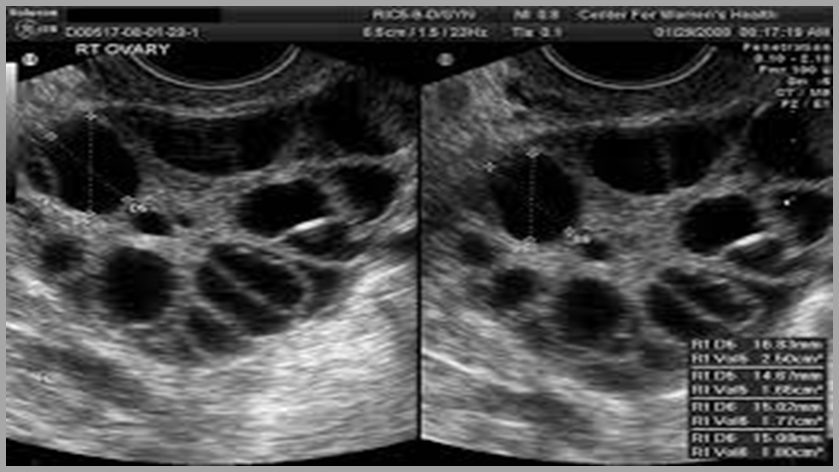 typically shows bilateral symmetric enlargement of ovaries (often >12 cm in size) with ascites
Late OHSS  
Freeze all policy
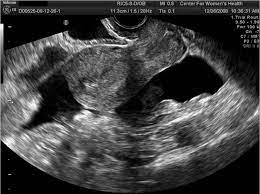 Slide no 10
What does this slide show ?
What are the main indications ?
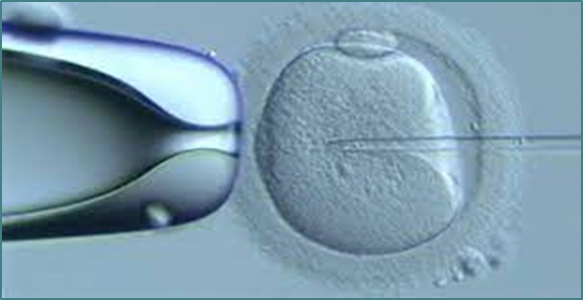 Intracytoplasmic sperm injection(ICSI) : individual sperm can be isolated and directly injected into the cytoplasm of the oocyte. 
Indications of ICSI:
Poor sperm parameters
previous poor fertilization
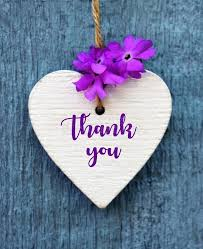